16格關鍵字
摘要練習
摘要是什麼？
[Speaker Notes: 摘要就是把看過的書、電視節目，取出最重要的部分，用最短的文字或是一段話寫出來或講出來。]
為什麼要有摘要？
[Speaker Notes: 你可以用5句話告訴你旁邊的同學，你昨天看的節目內容嗎？{給同學30秒，用五句話互相告訴對方最近看過的節目或故事}
 
我們不可能記住我們看過的書、看過的節目裡面的每一個字或每一句話
摘要可以幫助我們記住重點，以後要回想的時候，可以節省時間，不用重新再看一遍。]
從前有三隻小豬
從前有三隻小豬
他們過著幸福快樂的日子
他們過著幸福快樂的日子
？
摘要是把開頭加上結尾，就完成了嗎? 還少了什麼？
[Speaker Notes: 那要怎麼寫摘要呢？我們可以把故事的開頭和結尾連在一起變成摘要嗎？
大家都有聽過三隻小豬的故事，
三隻小豬的
開頭是—從前有三隻小豬
結尾是—他們過著幸福快樂的日子
那只要把開頭和結尾連起來就是摘要了嗎，是不是還缺什麼？]
怎樣寫出好的摘要？
16格關鍵字表格
看第二遍
寫關鍵字
看第一遍
把關鍵字連成短句
把短句
連成
一段文字
一起試試看！
《三隻小豬的故事》
[Speaker Notes: 改寫自：
三隻小豬
幼福文化事業有限公司編著
出版社： 幼福文化
出版地： 臺北縣中和市]
關鍵字
人
事
時
地
物
誰
在哪裡
做了什麼事情
結果如何
三隻小豬
從前，有三隻小豬，豬大哥貪睡、豬二哥愛玩，豬小弟又乖巧又勤勞。

有一天，豬媽媽對三隻小豬說：「孩子們你們長大了，該出去自己蓋房子了。」

三隻小豬各自出門找地方蓋自己的房子。

豬大哥在山腳下用稻草，很快的蓋好一棟稻草屋。豬大哥蓋完房子後，很開心的在溫暖的稻草床上睡著了。

豬二哥在山腰用撿來的木材蓋了小木屋，他很自豪的說：「用木頭蓋房子，速度又快，房子又溫暖！」蓋好房子以後，豬二哥就跑去遊玩了。

豬小弟在山頂上選了地點，從早上開始蓋，從搬砂石、拌水泥、砌磚頭，忙到傍晚才蓋好堅固的磚房。
晚上，大野狼悄悄來到山腳，「有肥嫩的小豬可以吃囉！」
大野狼來到豬大哥的稻草屋，「哈哈，這種稻草屋我吹一口氣就可以吹垮！」
「呼─」豬大哥的稻草屋被吹垮了！

豬大哥從睡夢中驚醒，立刻往山腰上豬二哥的家躲避。
大野狼來到豬二哥的家，說：「這種木頭房子根本擋不住我！」
大腳一踢，豬二哥的小木屋也垮了！

豬大哥和豬二哥被大野狼追著跑到了山頂，豬小弟連忙開門讓他們進去。
大野狼在門外對著磚頭房子又吹又踢，還是沒辦法進門。
最後大野狼想了一個方法：從煙囪爬進去！


但是豬小弟早就想到了，大野狼一從煙囪爬下來，底下的壁爐正燒著柴火，
大野狼的屁股碰到火馬上燒了起來，燙的他哇哇大叫，衝出煙囪，逃回森林裡了。

三隻小豬躲過了大野狼，從此過著幸福快樂的日子。
小木屋被踢垮
沒辦法進去磚頭房子
屁股燒了起來
16格關鍵字表格
[Speaker Notes: 按照順序填入表格!]
整理成句子！
1. 從前，有三隻小豬，豬大哥貪睡、豬二哥愛玩，只有 豬小弟最勤勞。
2. 豬大哥蓋了稻草屋，豬二哥蓋了小木屋，豬小弟蓋了堅固的磚房。
3. 大野狼來了，稻草屋被大野狼吹垮，小木屋被大野狼踢垮，但是 大野狼 沒辦法進去磚頭房子。
4. 大野狼想從煙囪爬進去，結果 被底下的柴火燒到屁股，逃回森林裡了。
5. 三隻小豬躲過大野狼，從此 過著幸福快樂的日子。
可以寫的更短一點！
1.從前，有三隻小豬，豬大哥貪睡、豬二哥愛玩，只有豬小弟最勤勞。

2.豬大哥蓋了稻草屋，豬二哥蓋了小木屋，豬小弟蓋了堅固的磚房。
豬大哥和豬二哥蓋了不堅固的房子
3.大野狼來了，稻草屋被大野狼吹垮，小木屋被大野狼踢垮，但是大野狼沒辦法進去磚頭房子。
被大野狼破壞了，但是大野狼進不去磚頭房子。

4.大野狼想從煙囪爬進去，結果被底下的柴火燒到屁股，逃回森林裡了。
5.三隻小豬躲過大野狼，從此過著幸福快樂的日子。
完成摘要
從前，有三隻小豬，豬大哥貪睡、豬二哥愛玩，只有豬小弟最勤勞。
豬大哥和豬二哥蓋了不堅固的房子，被大野狼破壞了，但是大野狼進不去豬小弟蓋的磚頭房子。
大野狼想從煙囪爬進去，結果被底下的柴火燒到屁股，逃回森林裡了。
三隻小豬躲過大野狼，從此過著幸福快樂的日子。
自己試試看！
《面惡心善的大猩猩黑普》
把故事看一遍
看第二遍的時候，圈出關鍵字，寫在表格中。
把關鍵字連成句子。
用更簡短的話重講一遍。
[Speaker Notes: 面惡心善的大猩猩黑普 

作者： 吳奇峰 ; Tony
出版社： 狗狗圖書
出版地： 臺北縣永和市 :
出版年： 2009[民98]]
16格關鍵字表格
來複習一下
今天學習的內容
[Speaker Notes: 面惡心善的大猩猩黑普 

作者： 吳奇峰 ; Tony
出版社： 狗狗圖書
出版地： 臺北縣永和市 :
出版年： 2009[民98]]
怎樣寫出好的摘要？
16格關鍵字表格
看第二遍
寫關鍵字
看第一遍
把關鍵字連成短句
把短句
連成
一段文字
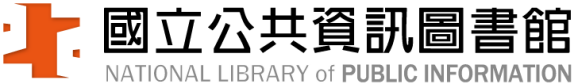 [Speaker Notes: 參考資料：
大鵬國小。閱讀策略～摘要④ 【刪除 歸納 找主題句】。取自：http://140.128.225.1/13/readcource/34/24-27.pdf
幼福文化事業有限公司編著。三隻小豬。臺北縣：幼福文化。
高橋政史（2017）。圖解 紙一枚思考整理術：改變人生的14種表格。（ 劉格安譯）。臺北市：今周刊。
吳奇峰、Tony(2009)。面惡心善的大猩猩黑普。臺北縣：狗狗圖書。]